Manufacturing
Product predictive capabilities
Build
Azure AI Foundry
AI can help manufacturers respond to customer requests for new products and even predict future customer needs for products that do not exist today.

Customer reference: Dow Inc. uses AI to create new products

Customer reference: Fashable reimagines the future of fashion design
Gather customer requirements
Search product catalog
Speed product development
Work with customers to understand their needs and enter the requirements into the product agent.
The agent translates the design requirements into product specifications and searches the product catalog for matching products.
If there are no existing products that fit the design requirements offer to generate a design prototype for the customer.
Copilot Agent3
+ Connection to product catalog
+ Connection to research database
Copilot Agent3
+ Connection to product catalog
+ Connection to research database
Copilot Agent3
+ Connection to product catalog
+ Connection to research database
Copilot Agent3
+ Connection to product catalog
+ Connection to research database
Copilot Agent3
+ Connection to product catalog
+ Connection to research database
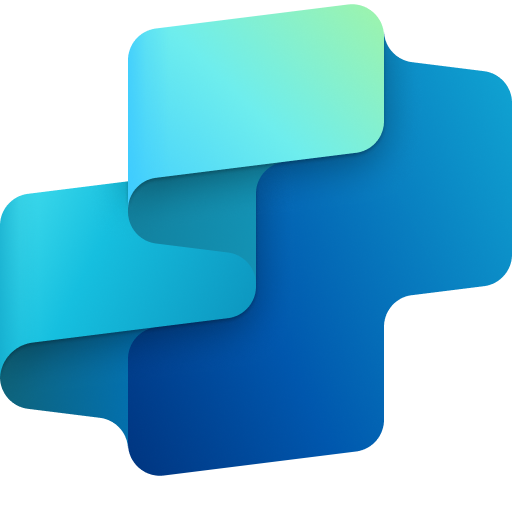 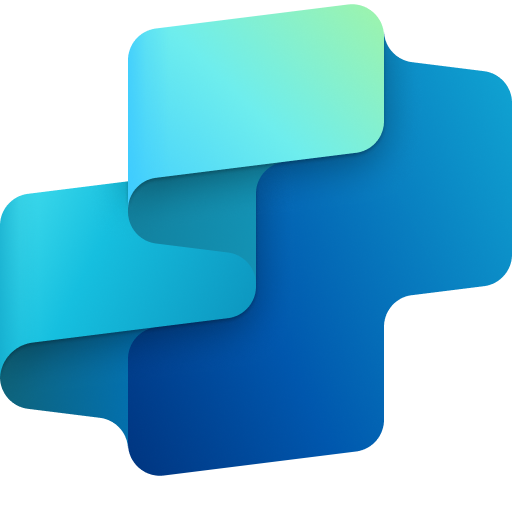 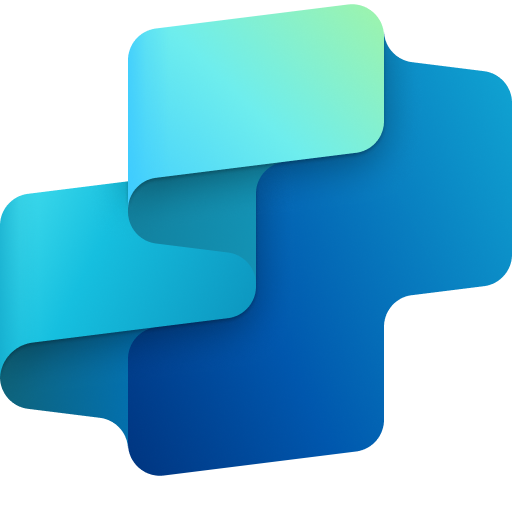 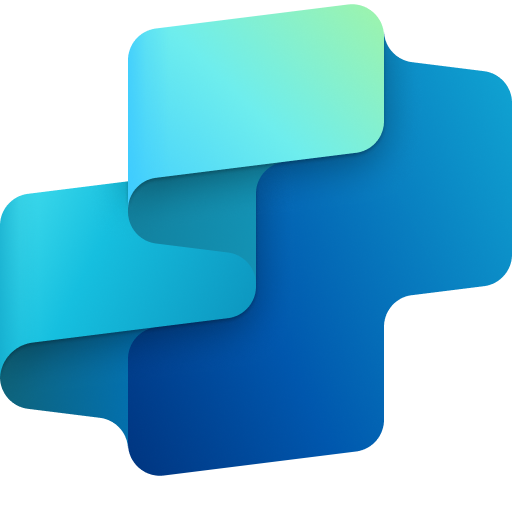 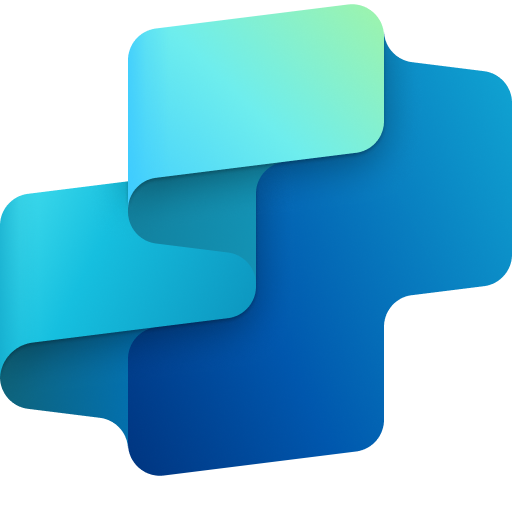 Benefit: Enable customers to communicate requirements is a way that makes sense to them.
Benefit: Engineers can quickly find a suitable product design or formulation. The site can offer detailed images and design specifications to help guide the decision.
Benefit: The product engineer can use the agent to analyze prior product research to speed development time.
KPIs impacted
Finalize the design
Ask the agent for new product ideas
A technical resource can now meet with the customer to finalize new product designs.
With access to the customer’s past requests, the current product database and available research the agent can make predictions about future customer needs.
Time to market
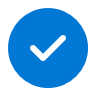 Customer satisfaction
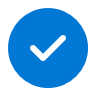 Value benefit
Revenue growth
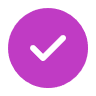 Benefit: Engineers can focus on complex tasks and research, while repetitive work is automated.
Benefit: Propose new products or product updates to customers to drive increased sales.